Periode 4Groene Retail
27 maart2023
Onderwerpen in de komende periode Mw. T.
Fasen verkoopgesprek kennen en toepassen
Klantengedrag
Consumentenbehoeften
Koopsignalen
Klachtenbeleid, - managementsysteem, conflicthantering
Serviceverlening
Online verkoop
Bestel- en levertijden
Verkoopgesprek
Wat is dat eigenlijk?
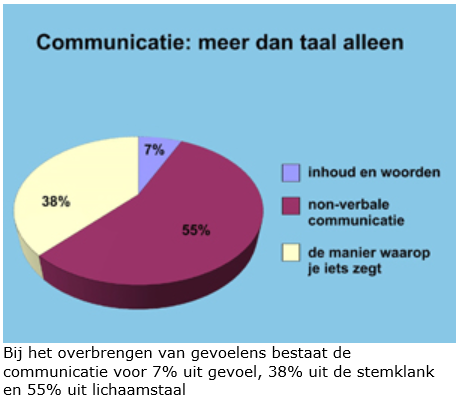 Verbaal, spreken
woorden 

Non verbaal
Lichaamsgebaren, houding, de manier                                           waarop je  iets zegt, gezichtsuitdrukking

Luisteren
Stappen/ fases bij een verkoopgesprek
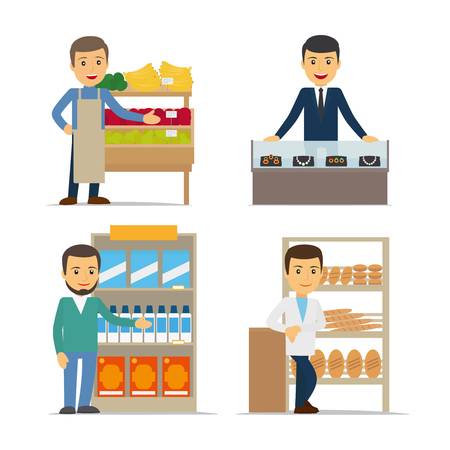 Begroeting
Aanspreekmoment
Behoefte bepaling
Presenteren / demonstreren /informeren
Bezwaren weerleggen / adviseren
Bijverkoop
Afsluiten
Stap 1 : De begroeting
Begint al bij het zien van een klant en je begroet altijd (verbaal en/ of non verbaal)
Observeren 
Bepaling klantentype
Voorbereiden op aanspreken (afhankelijk van klantentype/ gedrag)
Stap 2: Aanspreek moment
Houding en uitstraling spelen belangrijke rol (non verbaal)
Openingsvraag of – opmerking spelen belangrijke rol (verbaal)

Bepaal het juiste moment van aanspreken (non verbaal)
Open vragen beginnen met wie, wat, waar, waarom, waarvoor, welke, hoe……..
Waarmee kan ik u van dienst zijn?
Wat kan ik voor u betekenen?
Waarvoor zoekt u een ………..?
Hoe kan ik u helpen?
Begroeten en aanspreekmoment
Verkoopgesprek - klanten onthalen – YouTube

Opdracht in drietallen
	Schrijf zoveel mogelijk ‘openingszinnen’ op voor de start van een 	verkoopgesprek
Stap 3: behoeftebepaling
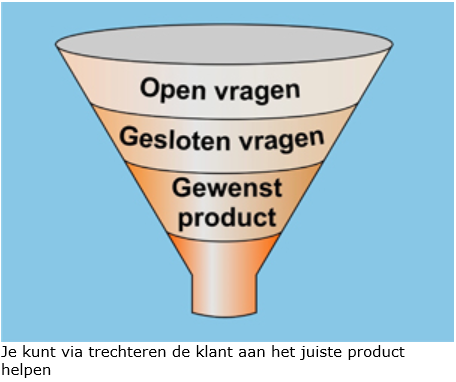 Wat en waarom wil de klant iets kopen?
Vertalen van de wensen van de klant (koopmotief                                                             / koopwens)

Probeer vraag te trechteren.
Open vragen
Keuzevragen
(Gesloten vragen)
Koopwens versus koopmotief
Video behoeftebepaling
https://www.youtube.com/watch?v=AN-m7RsjCOA


Opdracht in drietallen
	Welke vragen stel je tijdens de ‘behoeftebepaling’
Fase 4: Presenteren/demonstreren/informeren
Presenteren: Het product laten zien (b.v. regenlaarzen, potterie of decoratie)

Demonstreren: De werking van een product laten zien (b.v. bij een grasmaaier, vogelhuis in elkaar zetten of werking BBQ)

Informeren: Informatie over het product (b.v. een plant heeft veel licht nodig, schoonmaken gereedschap en invetten na gebruik, kledingstuk binnenstebuiten wassen)

Belangrijk: Kennis hebben en wil de klant dít product ècht hebben? Let goed op de non verbale signalen
Fase 5: Bezwaren wegnemen / adviseren
En dan gaat de klant twijfelen….
Wederom product kennis nodig
Adviseren: Geef (nogmaals de voor- en nadelen van het product / de producten. Pas op met eigen mening maar, is afhankelijk de klant 
Biedt een alternatief, maar geef de verschillen aan
Zet geen druk op de klant, geef hem tijd en laat hem beslissen. GEDULD!
Als afronding kan controle vraag worden gesteld. “Dus, u kiest voor deze …..?”
Fase 4, 5 en 6
Verkoopgesprek - voorstelfase – YouTube
Samenvattend bij presenteren en demonstreren
Prikkel de zintuigen (ruiken, proeven, voelen, ruiken, kijken)
Geef klant een belevenis, positieve ervaring
Vraag naar de mening van de klant

Samenvattend bij bezwaren weerleggen
Luister goed wat de klant aangeeft als bezwaar
Toon begrip voor het bezwaar
Doorvragen`, waarom dit bezwaar
Kijk of je het bezwaar kan ombuigen naar iets positiefs (kwaliteiten benadrukken)
Doe een tegenvoorstel / biedt een alternatief
NOOIT MANIPULEREN !!
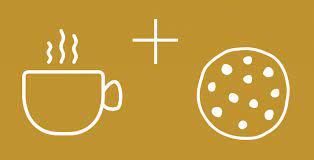 Fase 6 Bij verkoop of cross-selling
Extra product verkopen naast het oorspronkelijke product waarvoor de klant kwam
Een pot, plantenvoeding of potgrond bij een plant
Bijpassende sjaal bij een winterjas
Riem bij een broek

Wijzen op een aanbieding voor bijv. grotere verpakking.
Stap 7 : Afsluiten
Wens de klant veel plezier met de aankoop / prettige dag

Informeer hem over mogelijke extra service als spaarsysteem of thuisbezorgen. Ook de deur open houden is service

Blijf vriendelijk en open

Positieve aandacht tot het einde….